пауки
Реферат Фазалова Давида
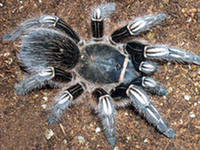 Большинство людей боятся пауков. Они кажутся им мерзкими и противными. Между тем, пауки – очень интересные  существа.

Вот, например, интересный факт, очень большое количество людей считает, что пауки – это насекомые! Однако, пауки – не насекомые. Пауки относятся к отряду членистоногих и к классу паукообразных животных.
Паук – это животное.
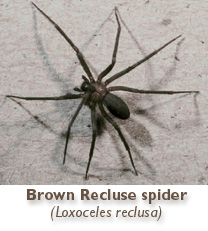 На глаз паука от насекомого можно отличить, например, по количеству ног – у него их четыре пары, в то время как у насекомых, обычно три пары. Также у пауков нет усиков.


Тело паука всегда состоит из двух частей – головогруди и брюшка. А вот глаз у разных пауков может быть от двух до двенадцати. Но, обычно восемь.
В Нидерландах примерно 5000 миллиардов пауков. Это при том, что площадь этой страны составляет 36150 квадратных километров, а население всего пятнадцать миллионов человек. Удивительный факт: если бы пауки питались людьми, то съели бы их всех дня за три. К счастью, пауки преимущественно питаются насекомыми.
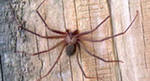 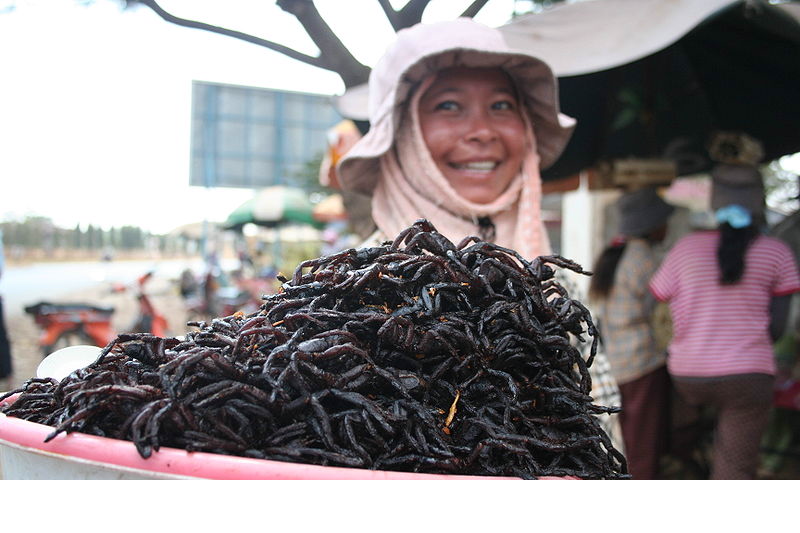 Человека же пауки кусают в основном, только в случае обороны.

Зато некоторые люди едят пауков. Так, к примеру, интересный факт – пауки-птицееды в жареном виде считаются настоящим деликатесом в Камбоджии.

Боязнь пауков (на самом деле, вообще, членистоногих) называется арахнофобией.
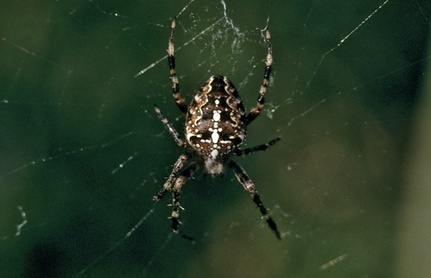 Между тем от укусов паука Черная Вдова (или каракурта) по некоторым данным страдает около двух тысяч человек. А яд этого паука в пятнадцать раз сильнее яда гремучей змеи. Свое название эти пауки получили благодаря тому, что паучихи этого вида съедают самцов после оплодотворения.
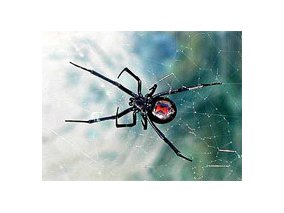 Кстати, если прижечь место укуса не позднее, чем через минуту после укуса пауком Черной Вдовой, можно остановить действие яда. Конечно, нужно все равно незамедлительно обратиться в больницу.
А если больница далеко выпейте яд и выплюнте.
http://etorealno.ru/2010/04/09/interesnye-fakty-o-paukax/